Классный час
КУРЕНИЕ  ИЛИ ЗДОРОВЬЕ
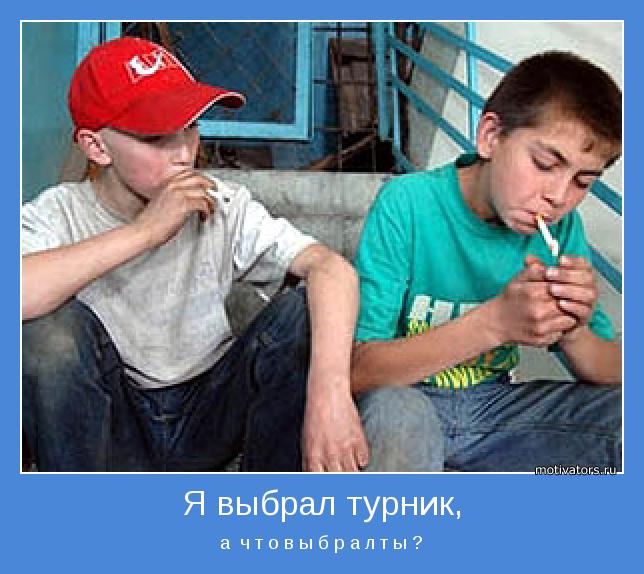 Знаешь ли ты?
в мире от курения умирает больше людей, чем от употребления других (официально признанных) наркотиков, от СПИДа, насильственной смерти, чем в авто - и авиакатастрофах.
Академик  Фёдор Углов(1904 - 2008)
«Я не могу писать спокойно о табаке, о дыме, о курящих в подъездах подростках, о матерях с сигаретой в зубах — вообще о курении не могу писать и говорить холодно, рассудочно.
 Мне до боли жаль человеческого здоровья, бездумно переведённого в дым. Мне нестерпимо жаль жизней, истлевших на кончике сигареты.
 Выкуренная сигарета, каждая, стоит курящему 15 минут жизни.»
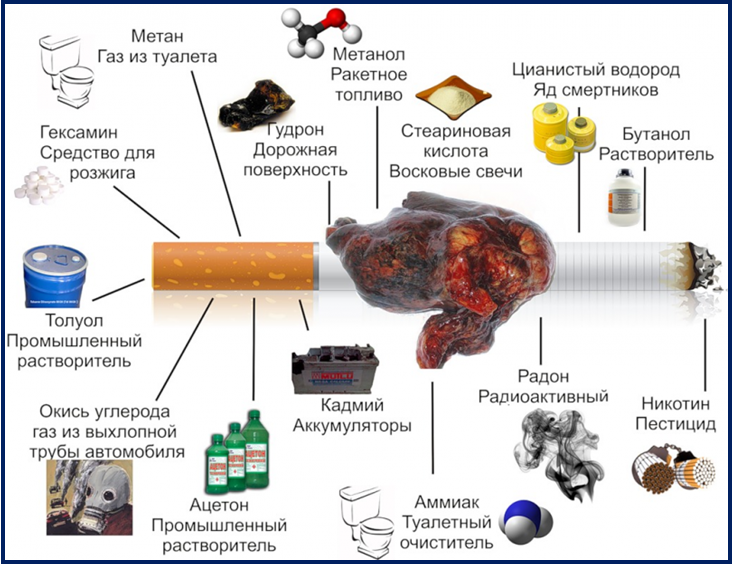 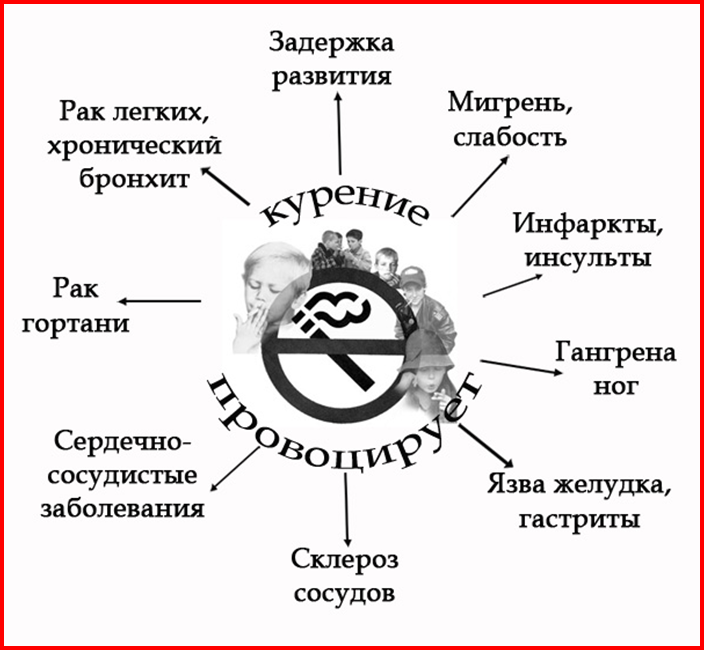 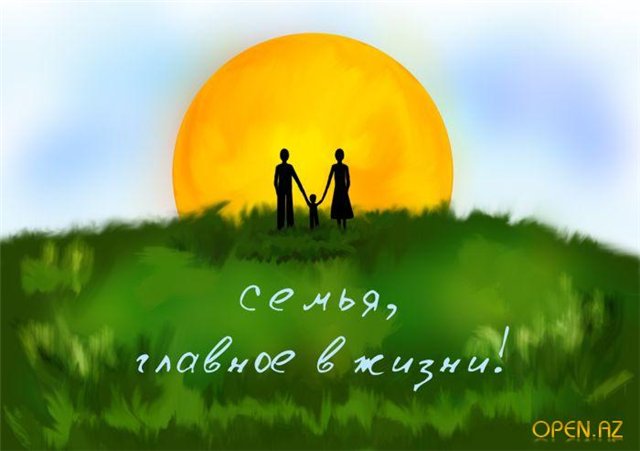 Вы- будущие родители! Смотрите внимательно!
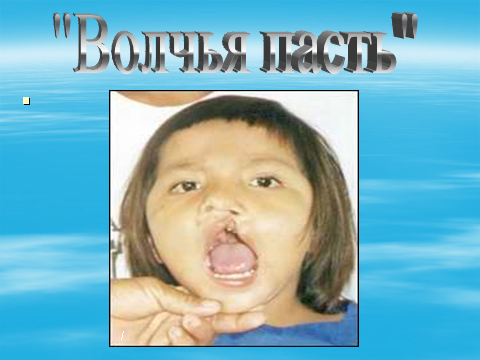 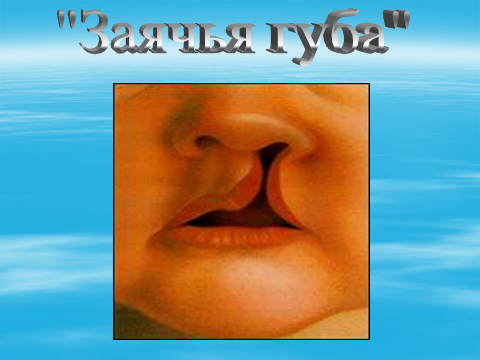 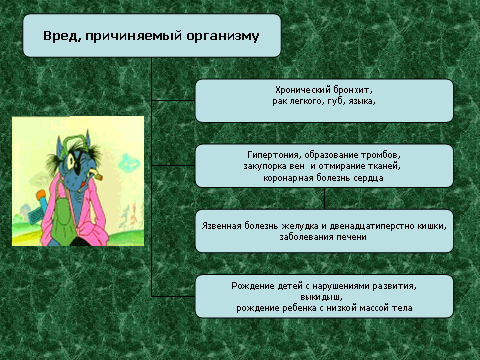 . В народе говорят: «Хочешь быть счастлив 
один день – сходи в гости,
 хочешь быть счастлив неделю – женись,
 хочешь быть счастлив месяц –
 купи себе машину, хочешь быть счастлив
 всю жизнь – будь здоров!»

Так что же выбираешь  ты?
Курение или здоровье?
Cделай выбор!!!